Module 20: Record Keeping
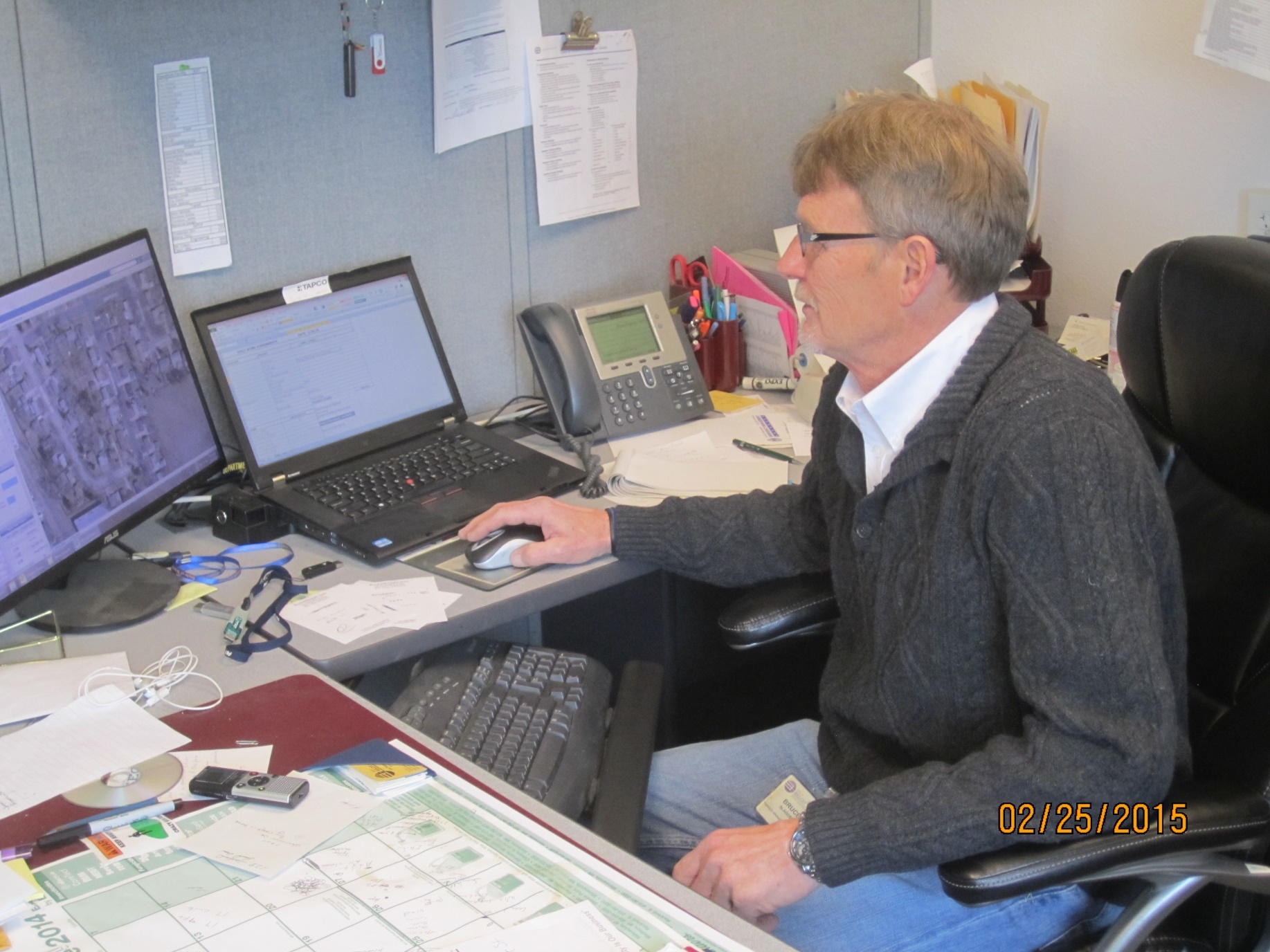 Draft
2016 Created for Clear Roads by:
U of MN Center for Transportation Studies & 
Fortin Consulting Inc.
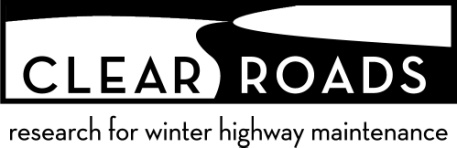 [Speaker Notes: Photo credit: City of Beloit, WI]
FACILITATOR NOTES (do not show during class)
This is a priority 1 module to be developed for Clear Roads national training. It will address three audiences. Slides can be customized for the audience.
Slide Legend
Entry-level plow drivers
Experienced plow drivers
Supervisors
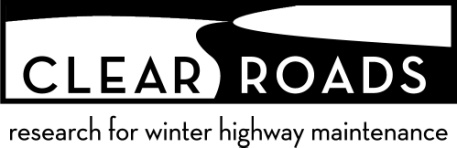 [Speaker Notes: Note:  this slide does not get shown during class.  It is only to inform the presenters of the symbology:

This is a priority 1 module to be developed for clear roads national training.
It will address 3 audiences: 
Circle symbol = entry level plow drivers
Triangle symbol = experienced plow drivers
Star symbol = supervisors

Some slides without symbols are for everyone

Also note:  To hide a slide in a power point presentation, select the slide and then select “slide show” tab.  Select “hide slide”.]
Record Keeping
The objective of this training is to convey the importance of accurate record keeping and how it can help you make better decisions in your snow and ice program.  Various types of information is recommended and discussed with respect to how it can support informed decision making before, during and after winter storms and winter seasons.  At the end of this session, the trainee should be able to better assess the information that they should be collecting to better support their program or better understand the importance of the expectations that have already been established within their organization.
Importance of Record Keeping
	Show that you follow the policies including Levels of Service
	Show where efficiency can be improved
Decision Making Before the Storm
	Record material purchasing
	 Record material quality control
Decision Making During the Storm
	 Record material Application
	 Record storm information, pavement temperature
	 Record fuel Log
	 Record timecards
	 Record pre and post trip inspections
Decision Making After the Storm
	 Record equipment repairs
	 Record regain time (time to bare pavement)
Decision Making After the Season
	Look at all records to summarize season and plan for next season
Pep talk
[Speaker Notes: This is the list of record keeping topics that suggested by Randy Geaumont of Maine DOT. If your state has other important record keeping that is not covered you should add it to this module. You may also want to delete some of the topics if they do not apply or time does not permit.

Importance of Record Keeping
     Show that you follow the policy
     Improve efficiency of operations
Decision Making Before the Storm
     Pre-Storm meeting, staffing and equipment levels
     Record material purchasing
     Record material quality control
Decision Making During the Storm
     Record material Application
     Record storm information, pavement temperature
     Record fuel Log
     Record timecards
     Record pre and post trip inspections
Decision Making After the Storm
     Post Storm meeting, what worked/didn’t work
     Record/verify total material(s) used
     Record equipment repairs
     Record regain time
Decision Making After the Season
      Look at all records to summarize season and plan for next season
Pep talk]
This module will contain these topics:
Importance of record keeping
What to record
How records can affect decision making
before, during, and after the storm
before and after the season
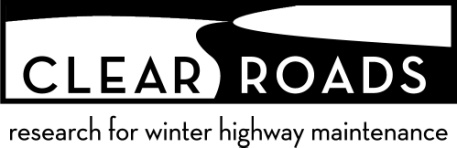 [Speaker Notes: This module covers the importance of record keeping, what to record, and how records can affect decision making before, during, and after the storm, and after the season.]
This training module will:
Look at the importance of record keeping
Look at what records to keep
Examine how records can impact decision making
The other 22 training modules in this series:
Will give you ideas on how we can perform winter maintenance in a more efficient and effective way
Will help you reduce potential problems
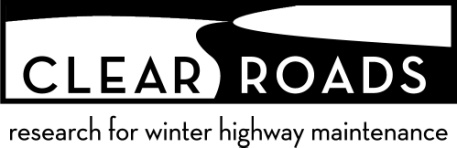 [Speaker Notes: This slide is important to set the stage for all of the training modules.  In this module you will learn how road chemicals and abrasives impact the eco-system.  In the other training modules, we will cover best practices and industry innovation to help minimize these impacts and do the best possible job of winter maintenance.]
Importance of Record Keeping
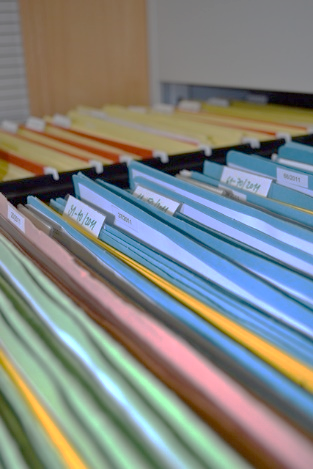 Show that you follow policies including Levels of Service 
Show where efficiency can be improved
Help with planning
[Speaker Notes: Record keeping is important as a means of material accountability, budgeting/cost tracking, performance tracking, support in the event of legal actions, media inquiries, and planning.]
Get to know your policy
Get familiar with the policy contents including EXAMPLE:
Public Safety
Levels of service
Education
Coordinating with other jurisdictions
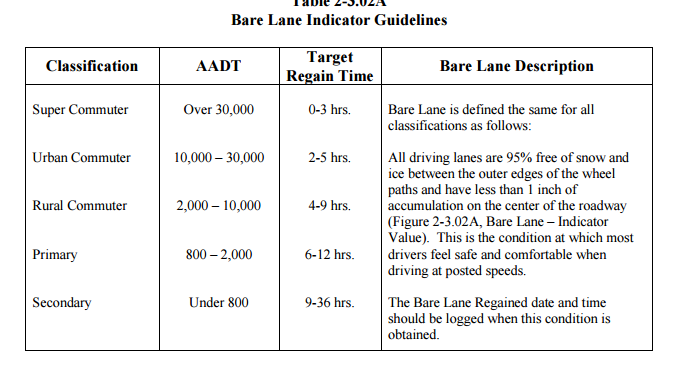 Insert details of your policy here
[Speaker Notes: Cover the details of your winter maintenance policy. This policy may be updated on a yearly basis depending on changes in treatment areas, equipment, or materials. 


Credit: MnDOT Maintenance Manual http://www.dot.state.mn.us/maintenance/pdf/manual/Ch2.pdf]
Get to know your policy
Get familiar with the policy contents including EXAMPLE:
Public Safety
Levels of service
Education
Coordinating with other jurisdictions
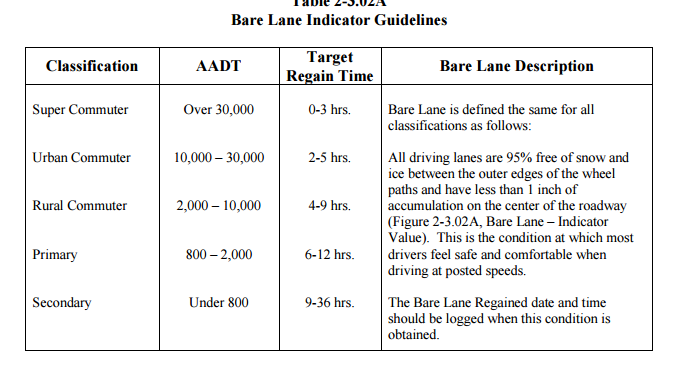 Insert details of your policy here
[Speaker Notes: Cover the details of your winter maintenance policy. This policy may be updated on a yearly basis depending on changes in treatment areas, equipment, or materials. Make sure that all employees are familiar with the parts of the winter maintenance policy that apply to them and that they know where they can access your winter maintenance policy. 


Credit: MnDOT Maintenance Manual http://www.dot.state.mn.us/maintenance/pdf/manual/Ch2.pdf]
Level of Service is one part of your Winter Maintenance Policy
Keep good records to show you meet your level of service

Following policy and keeping good records helps with law suites
[Speaker Notes: When is it not possible to meet your level of service and how would you document this?

Credit: MnDOT Maintenance Manual http://www.dot.state.mn.us/maintenance/pdf/manual/Ch2.pdf]
Where can you find your policy
Example:
Website
Break room
Poster
Training
Etc.
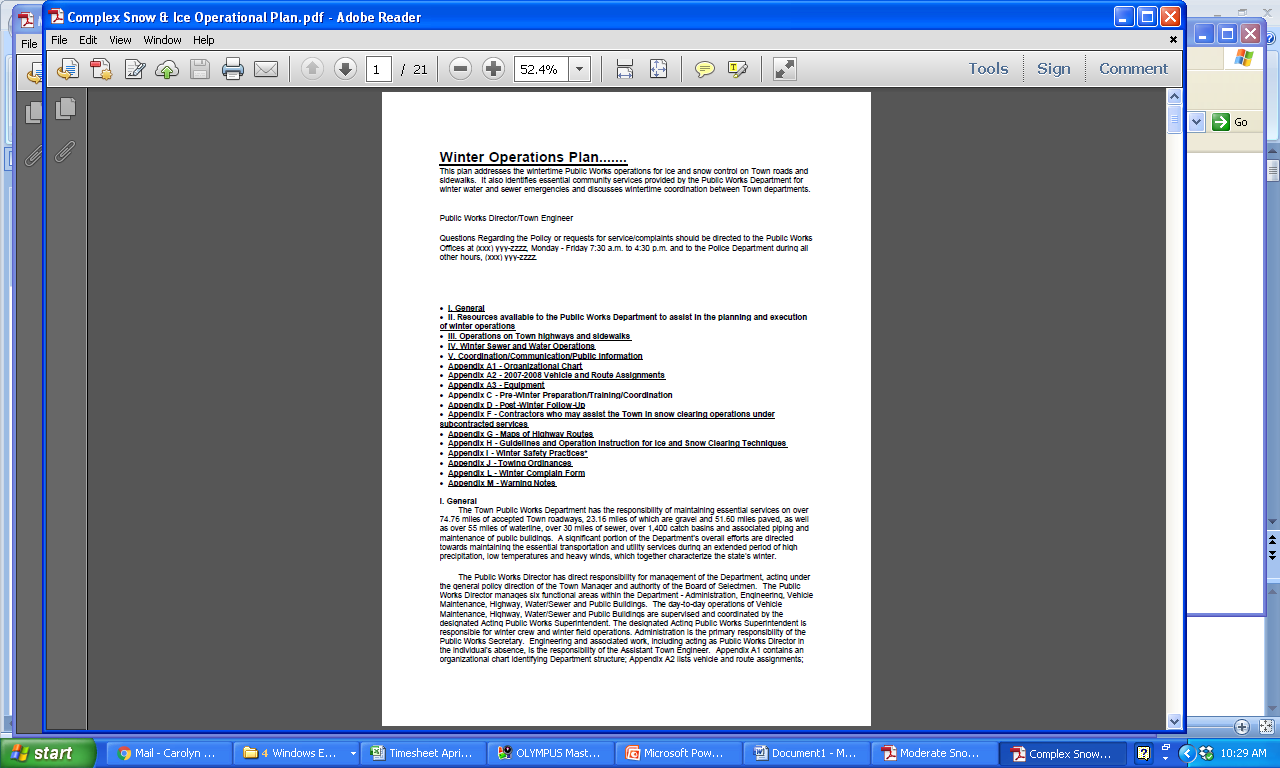 Insert a list where employees can find your policy here
[Speaker Notes: It is important for everyone to be familiar with your policy and to follow the record keeping procedures. Stress that following and keeping good records helps when dealing with law suites.


Credit: Winter Operations Plan ASHTO and Clear Roads]
Torte Response
Crashes are going to occur

Your organization’s defense will depend on following your plan and recordkeeping

Make sure all employees know, follow, and keep records of actions to prove they follow policy
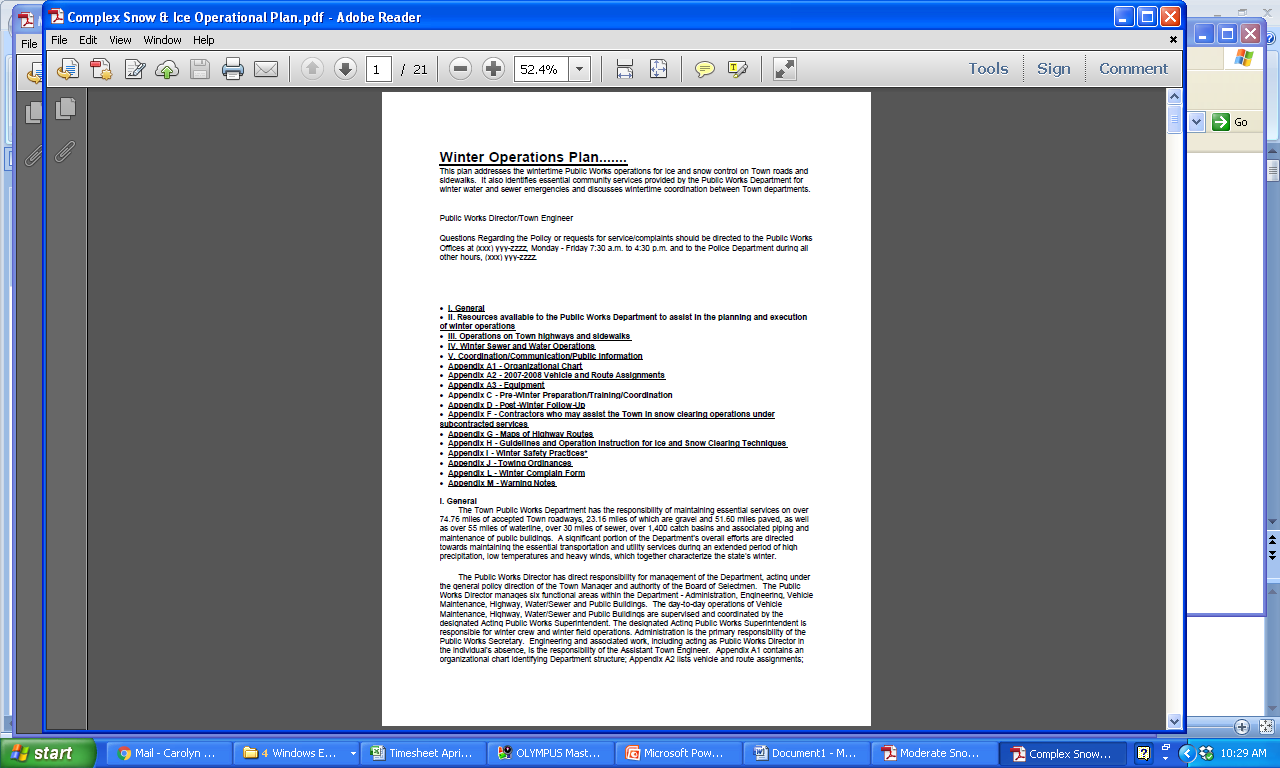 [Speaker Notes: Discussion could include: Safety is the number 1 concern for DOTs.  Plow drivers do not want their routes to be unsafe either.  Despite our best efforts, crashes will occur.  Organizations can protect themselves by having a good policy in place, following the policy and documenting your actions in following the policy.  First let’s talk about having a plan.


Credit: Winter Operations Plan ASHTO and Clear Roads]
Options for how to Keep Records
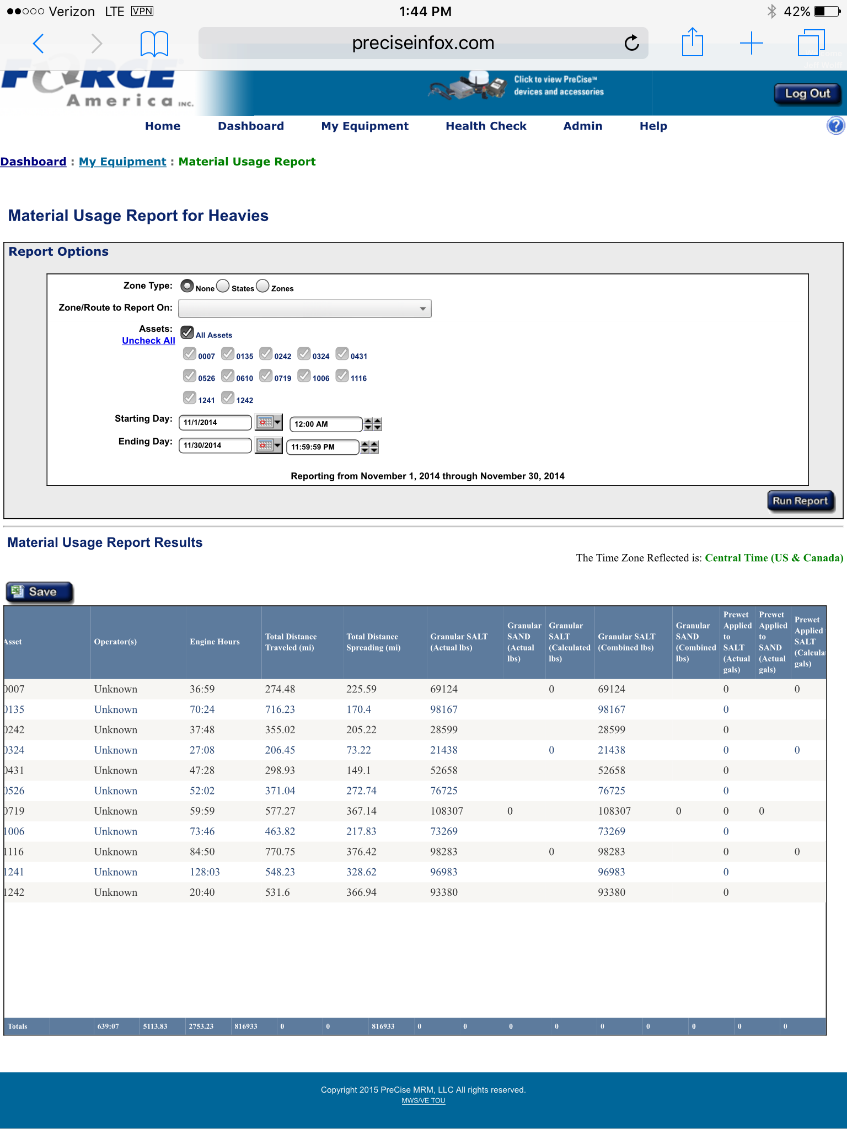 Paper
Electronic
Automated
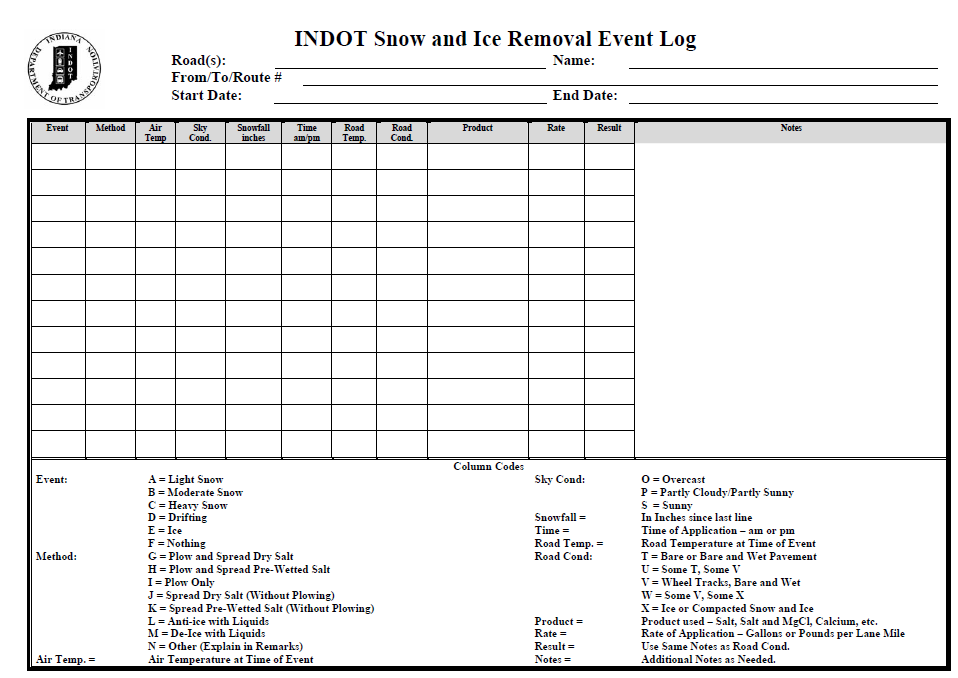 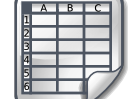 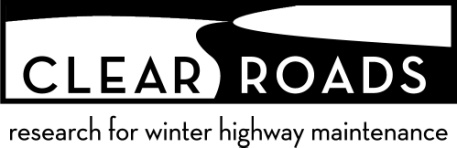 [Speaker Notes: There are many ways to keep records. For a long time paper was the primary method, but electronic record keeping such as spreadsheets are an effective option. There are also automated options such as AVL. 

Top photo credit: 
Bottom left photo credit: INDOT]
Test Question
Which is not an effective way to keep records?

Electronic
Automated
Memory
Paper
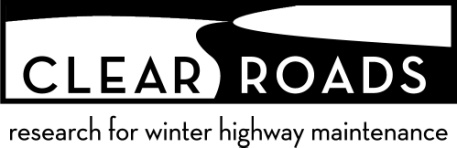 [Speaker Notes: Note to presenters:  you may choose to hide this slide.

Test question: Which is not an effective way to keep records?

Electronic (no)
Automated (no)
Memory (yes)
Paper (no)]
Before the Season
Records of material purchasing
Records of material quality control
Record truck inspections
Record truck calibration
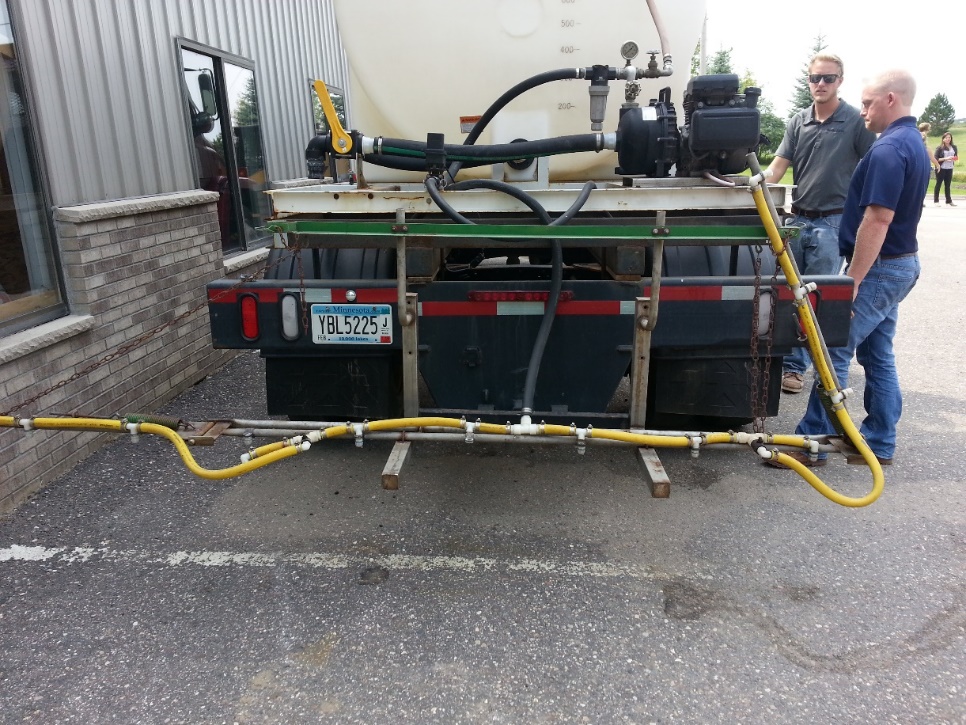 Insert a list of record keeping needed in your operation to prepare for the season
[Speaker Notes: More about these topics can be found in Module 23 – Getting Ready for Winter]
Material Accountability
Know how much you have
Know how much you use
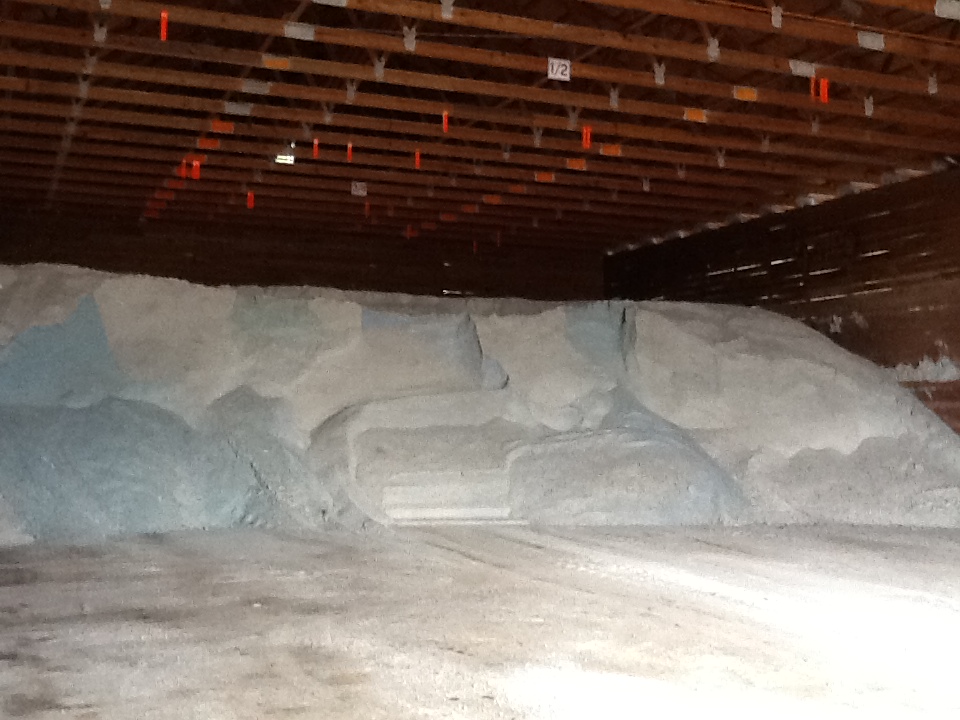 [Speaker Notes: It is important to know how much salt you start with, how much you have throughout the season and how much salt you use. Knowing this helps with evaluating salt application efficiency, and for predicting order numbers in the future.]
Record Keeping and Quality Control
What’s the big deal?  We order material and we get what we ordered.
Test the material 
   Liquids- test the specific gravity and send in a sample
   If you see something wrong or suspicious- tell your supervisor
   Get what you order-keep accurate records on quantities ordered and used

Make adjustments
   If it isn’t working, try a different application rate, adjust up or down, use the minimum you can get      results with
   Stay open minded and try new products Communicate and learn from others mistakes, failures, achievements and success’
It is absolutely vital.  Every experienced user will inform you just how vital it is.  If you do not have a quality control process in place you can receive very different materials.  This translates into effective vs. ineffective operations, environmental contamination, handling difficulties, equipment issues, and on and on.
How essential is a quality control program?
[Speaker Notes: One of the most important things they can do – and the most often overlooked by new users until they learn their lesson the hard way.
Many factors making it more difficult for them --- not visual like other materials, new to them, do not see the potential downside by not having a good QC program in place.
If specific gravity test doesn’t met the material ordered, we can reject the delivery.

Slide credit: CDOT Snow Removal Operator Training]
Record keeping and Materials Testing
Liquids: specific gravity (initial test and final test)
Document % and compare to specification
Share information with drivers to use for setting application rates
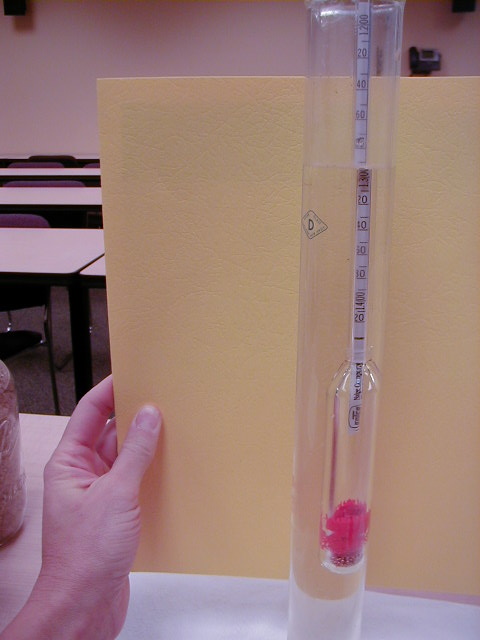 Insert your state’s policy here
[Speaker Notes: If you have a form or policy regarding record keeping for materials testing, include that information here.  Possibly take a snapshot of the cover of your document to include here.

There is more about material testing in Module 10 Deicer Management Policy

Picture credit:]
Test Question
Is it important to record the concentration of your solution when making brine?

True
False
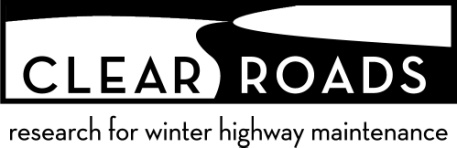 [Speaker Notes: Note to presenters:  you may choose to hide this slide.

Test Question: Is it important to record the concentration of your solution when making brine?
a. True (yes)
b. False (no)]
Pre-season Truck Inspections
Example:
Ensure the “attack angle” is set correctly on the plow and wing
Inspect the plows and plow gear for any damage
Ensure bed chains and spinners are operating properly
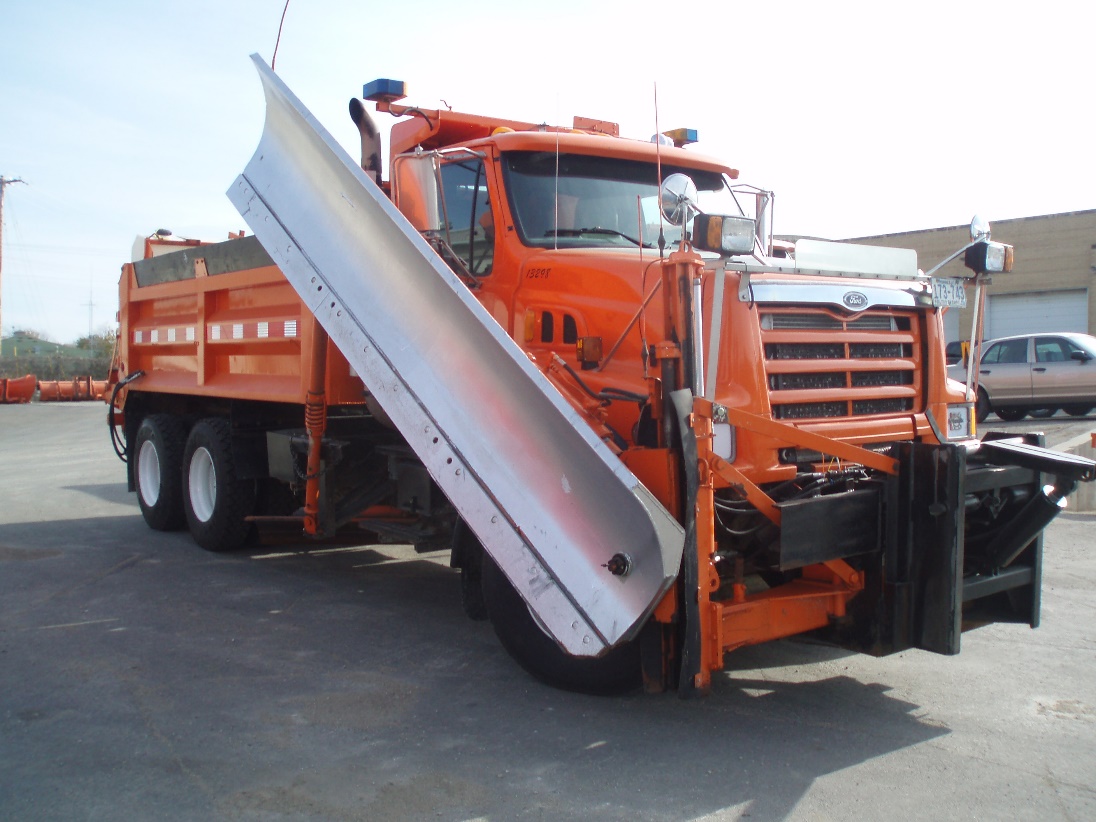 Insert your pre-season truck inspection method here
[Speaker Notes: This slide is probably a mechanic’s task rather than a drivers task. As a manager you should get records of everything that is done. 
Before winter trucks must be made winter ready, such as adding plows, tanks, and spray bars. This should all be done and records made before the first event occurs.

Photo credit: Fortin Consulting, Inc.]
Records of truck inspections
Insert a copy of your truck inspection check list and procedure
[Speaker Notes: Go over the basics of how to fill out the truck inspection sheet. These sheets should be filled out and handed in to the supervisor to keep as a record.

For more about truck inspections see Module 23 Getting Ready for Winter]
Records of truck inspections
Insert a copy of your truck inspection check list and procedure
[Speaker Notes: Make sure your crew fills out an inspection for each truck and turns it in to you. Keep them in a safe place. If an action is needed based on this inspection, take the appropriate steps to have any needed repairs or equipment purchased in a timely fashion.

For more about truck inspections see Module 23 Getting Ready for Winter]
Calibrate and Record
[Speaker Notes: Before the season starts all trucks should be calibrated. If you are using more than one material, each material should be calibrated for. Calibration is an important part of keeping track of materials. It also allows you to better meet your level of service goals as well as estimate how much material is being applied.


Photo credit: Steve Chlebeck]
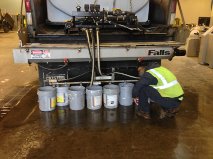 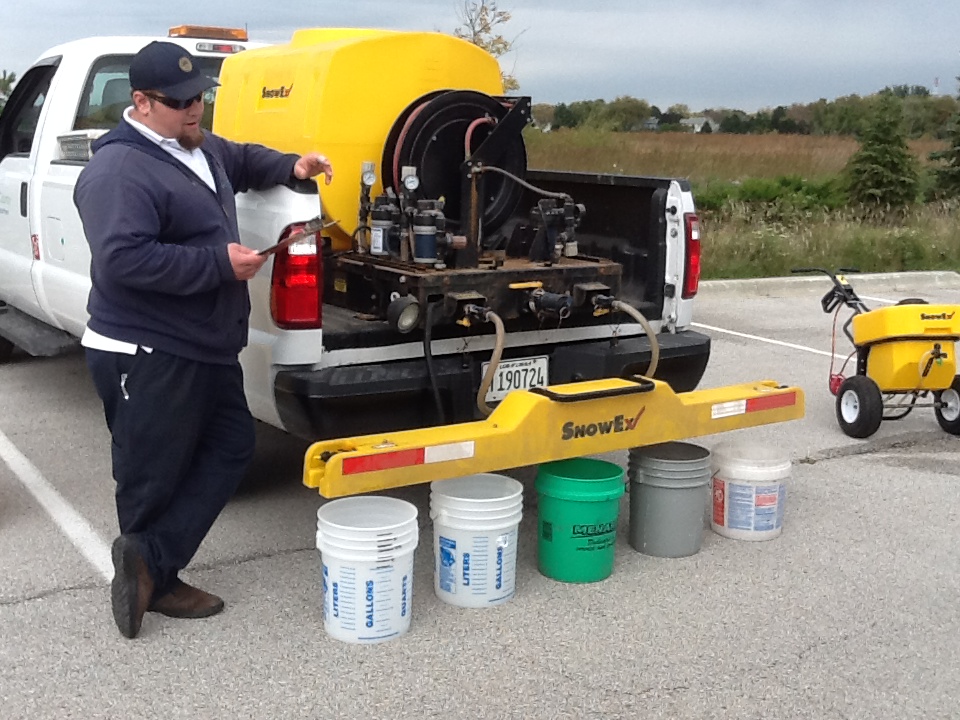 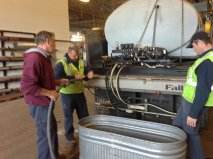 Calibrate and record for liquids too
[Speaker Notes: If liquids are used in your operation they should also be calibrated.]
Records of truck calibration
Insert a copy of your truck calibration form and any instructions
[Speaker Notes: Usually there will be a team of people who will calibrate, not all of the drivers. This slide is so that everyone knows that this is taking place.

Photo credit: MnDOT http://www.dot.state.mn.us/maintenance/pdf/research/SaltSanderCalibrationGuide.pdf]
Decision Making Before the Storm
Pre-storm meeting
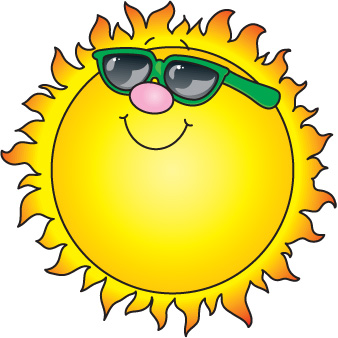 Insert a list of record keeping needed in your operation to prepare for a storm
[Speaker Notes: Talk here about what your pre-storm procedures are and any record keeping that may be needed]
Pre-storm Meeting
Make a plan for the storm, for example:
Storm and weather forecast
Staffing
Equipment levels
Insert your pre-storm meeting objectives
[Speaker Notes: Take time before the storm to get together to make a plan. You can discuss the forecasted storm, staffing, equipment levels, and expectations for the storm.]
Decision Making During the Storm
Record pre and post trip inspections
Record storm information, pavement temperature
Record material Application
Record fuel Log
Record timecards
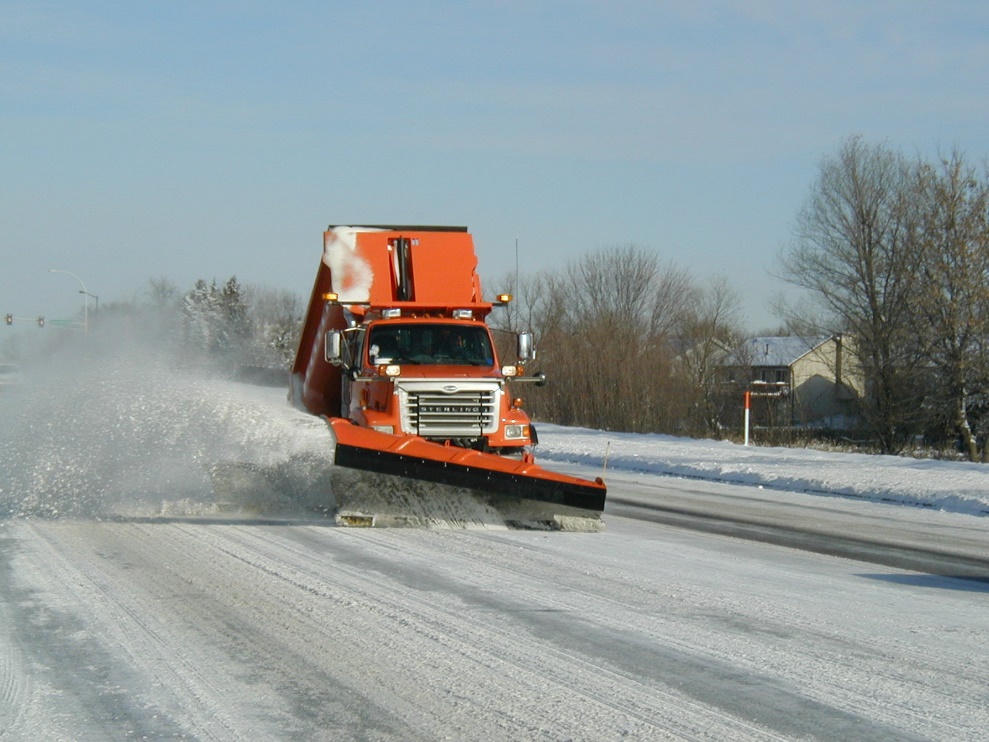 Insert a list of record keeping needed in your operation during the storm
[Speaker Notes: You should have an example of each of these forms that you use in your operation, the operators should know how to fill them out. Have a plan in place for saving them and how you can go back to access them later.

Photo credit: City of Eagan, MN]
Pre and Post Trip Inspections
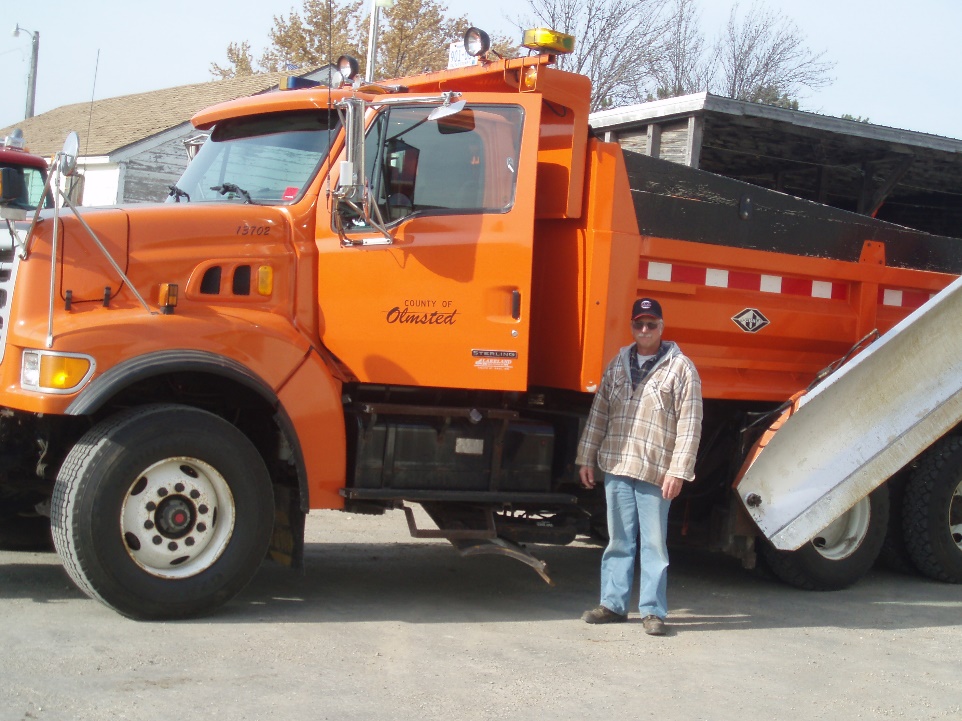 Insert a your document for pre and or post trip inspections
[Speaker Notes: Talk through the your pre and post trip inspections. Cover what needs to be looked over and common problems that operators may come across.

Photo credit: Olmstead County]
During the storm these are the things you must fill out:
Example:
SAP Workorders

Patrol log
 
Material usage log

Equipment work orders
Fuel logs

Time sheets

Diary

TAPER log
Insert a list of forms needed to be filled out by operators in your organization for a storm
[Speaker Notes: Slide credit: CDOT Snow Removal Operator Training]
Track by Material Type
Solids
Liquids
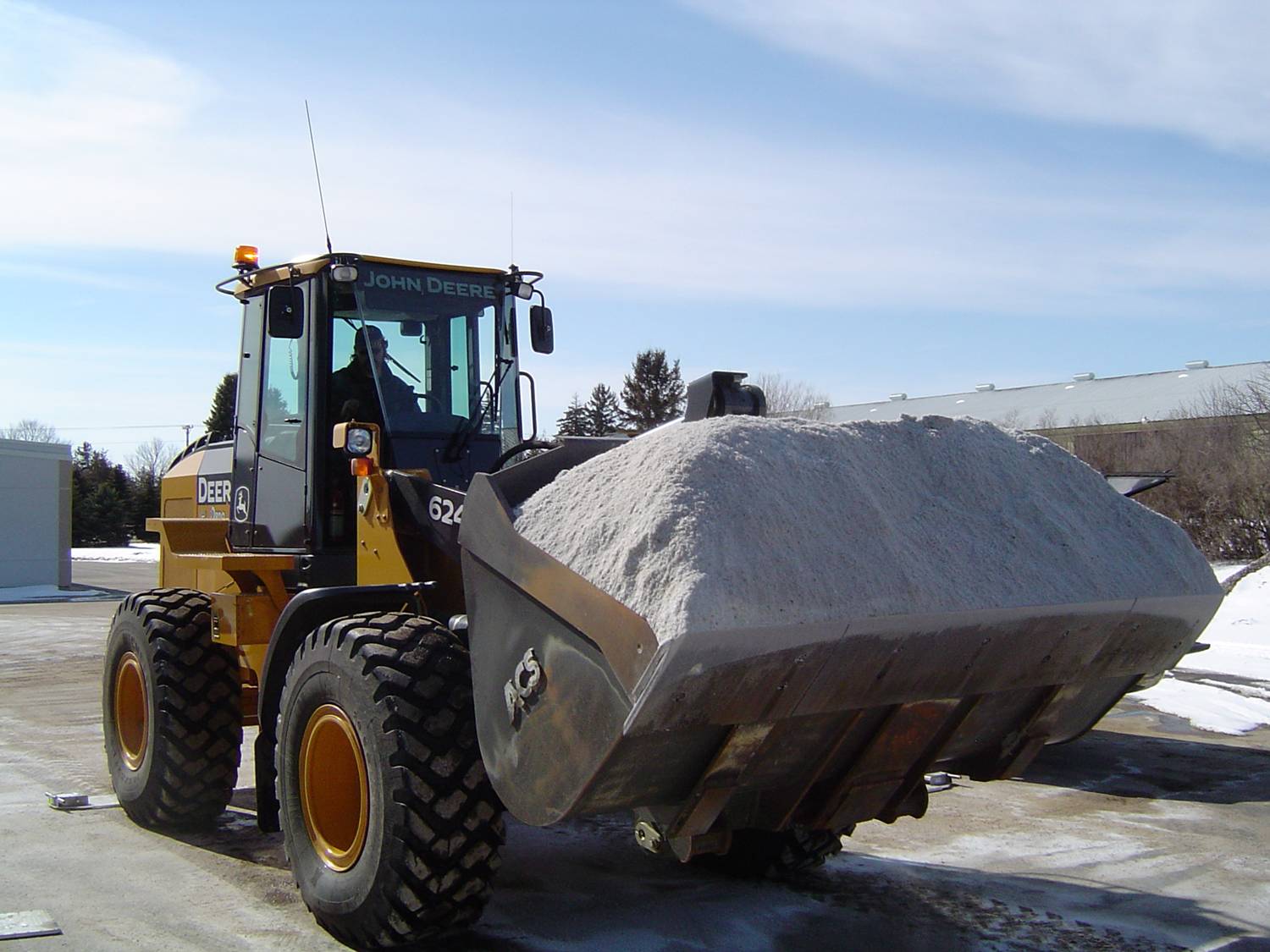 Any time you apply material it should be recorded
[Speaker Notes: Along with the total amount used it is important to know what materials were used. This can help to predict the amount needed for future seasons as well as help in evaluating how well treatment went for an event.

Photo credits: Fortin Consulting, Inc.]
Test Question
Which material should you track?

Salt per storm and per season
Sand per storm and per season
Liquid per storm and per season
All of the above
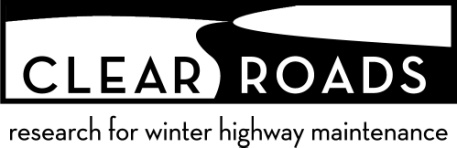 [Speaker Notes: Note to presenters:  you may choose to hide this slide.

Test question: Which material should you track?

Salt per storm and per season (no)
Sand per storm and per season (no)
Liquid per storm and per season (no)
All of the above (yes)]
Recording Material Use
Keep track of

Driver use
Individual storms
Different product totals 
Winter season total
Leftover to store for next season
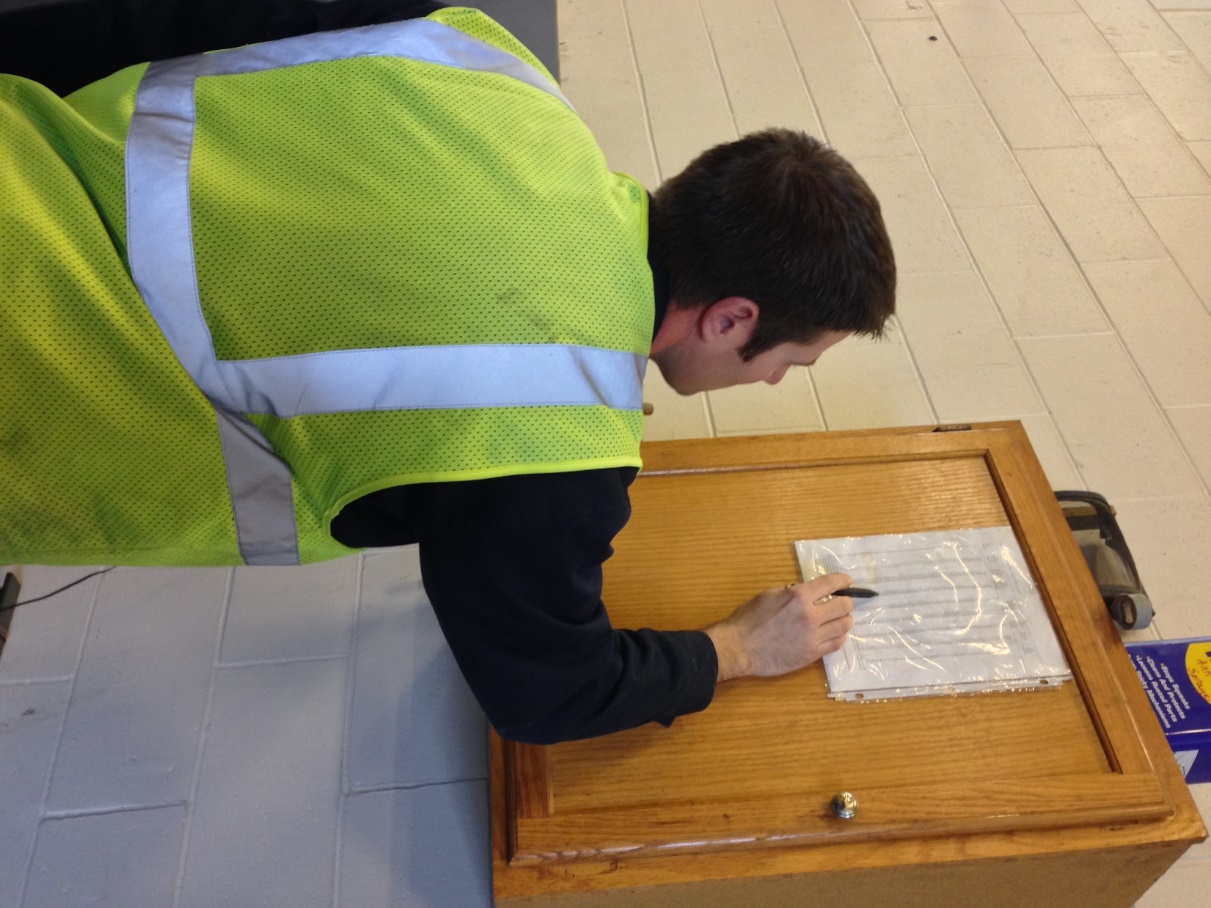 [Speaker Notes: You should record several different levels of material use, by driver use, for individual storms, the winter season total, and what is leftover to store for the next season.

Having all this information helps in evaluating the efficacy of individual storm treatments went, how the whole winter went, and helps in next seasons ordering. It can also  help in proving that policy is being followed if a law suite is brought against you.

Photo credit: Fortin Consulting, Inc.]
Document Your Operations
Example:
Conditions- weather and road, pavement temp
Material type and quantity used
Timing
# Passes and when
Unusual conditions/circumstances
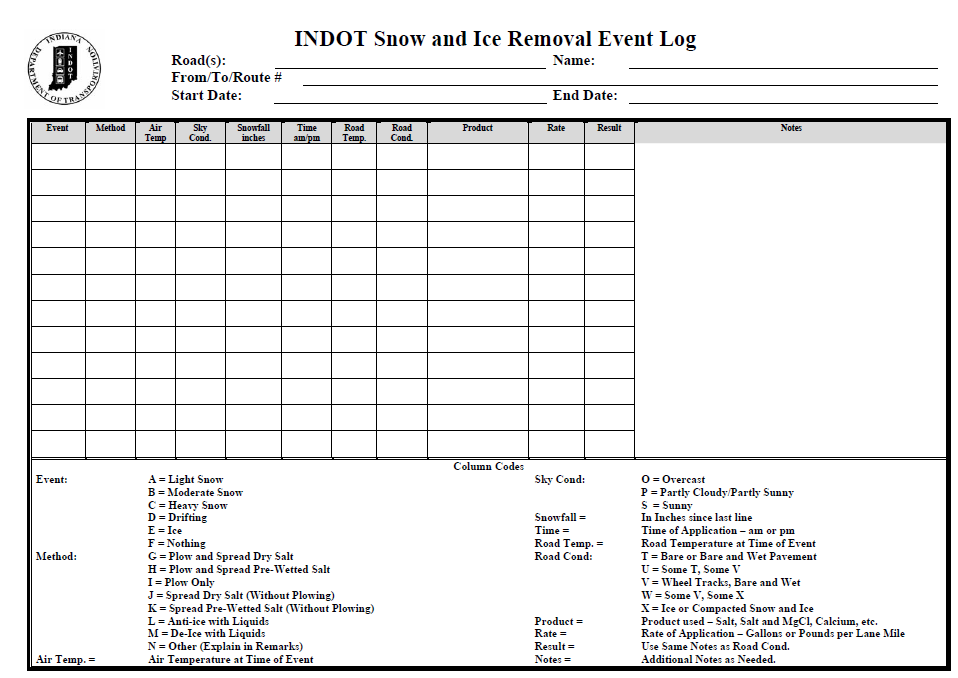 Insert an example of your states event log and explain how to fill it out
[Speaker Notes: It is very important that plow drivers document the actions taken in response to a snow/ice event
This will include the road conditions throughout their shift, type and amount of deicer/anti-icer used, timing of operations, and the number of passes and when.   If there are unusual conditions that affect the operations, those should be recorded.  For example, road construction, accidents, major compaction problems, etc.

Photo credit: INDOT]
Example: T A P E R
T =	Temperature
A =	Application
P =	Product
E =	Event
R =	Results
[Speaker Notes: Use this slide if your state uses the TAPER system to help explain
Slide credit: CDOT Snow Removal Operator Training]
Test Question
What should you record during the storm?

Type of product used
Application rate
Pavement temperature
All of the above
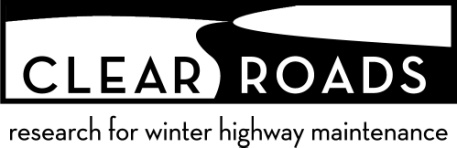 [Speaker Notes: Note to presenters:  you may choose to hide this slide.

Test question: What do you need to record for the TAPER log?

Product (no)
Results (no)
Temperature (no)
All of the above (yes)]
Insert an example of your states event log
[Speaker Notes: Go over this sequence of events as illustrated on this report, pay particular attention to the changes that took place in the highlighted entries.
This taper log really paints a good picture of what was done, when it was done, how it was done, who did it with what and what the outcome was like. If you had this information coming on to shift, would you really even need to talk to the person you are relieving?

Slide credit: CDOT Snow Removal Operator Training]
A job well done is a job well documented
Filling out paperwork is important because it
Shows that you follow policy
Improves efficiency of operations
Helps with planning
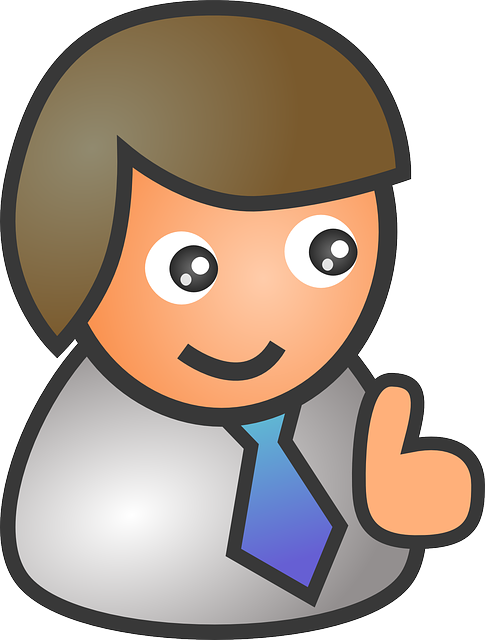 [Speaker Notes: Give a pep talk here! Everyone knows that filling out paperwork during or at the end of a long shift can be hard to be motivated to do, but it is very important because it:
Shows that you follow policy
Improves efficiency of operations
Helps with planning]
Test Question
When you’ve been working all night and you’re tired do you still have to fill out your paper work?

No
Yes
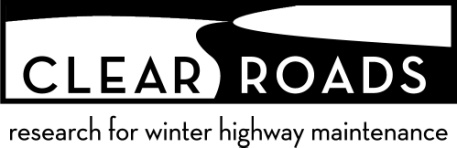 [Speaker Notes: Note to presenters:  you may choose to hide this slide.

Test question: When you’ve been working all night and you’re tired do you still have to fill out your paper work?

No (no)
Yes (yes)]
Decision Making After the Storm
Post storm meeting, what worked/didn’t work
Record/verify total material(s) used
Record equipment repairs
Record regain time
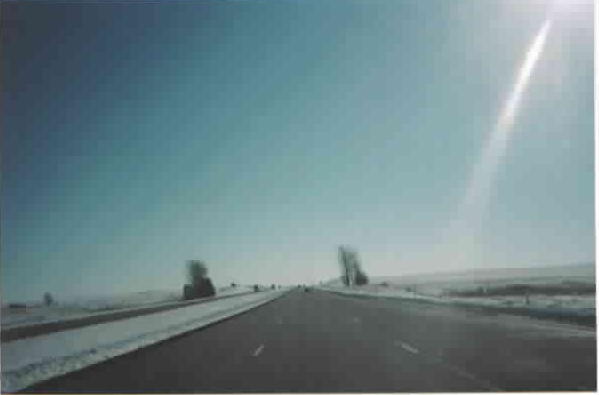 Insert a list of record keeping needed in your operation after the storm
Post Storm Meeting
Discuss what went well and what could be improved for the next event
[Speaker Notes: You should have a record of what everybody did during the storm with you at the meeting to go over during the meeting, discuss how the storm went, how equipment worked, and any other important topics pertaining to the event.]
Equipment Maintenance
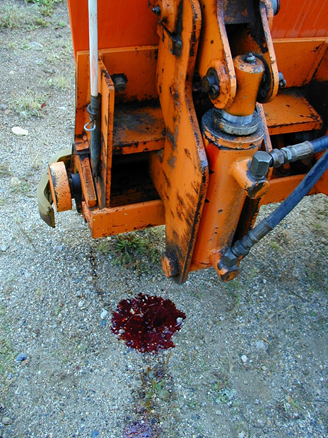 [Speaker Notes: Keeping track of when and what maintenance happens on each piece of equipment is an important piece of record keeping.

This information can help to predict the lifespan of different pieces of equipment and how to budget for new equipment.

It could also help to indicate if someone is being harder on equipment than other operators, for example if one person wears through plow blades more quickly than everyone else, maybe they are placing their blade too low.

Photo credit: MnDOT]
Equipment Repairs
After the storm if you need any repairs submit this form
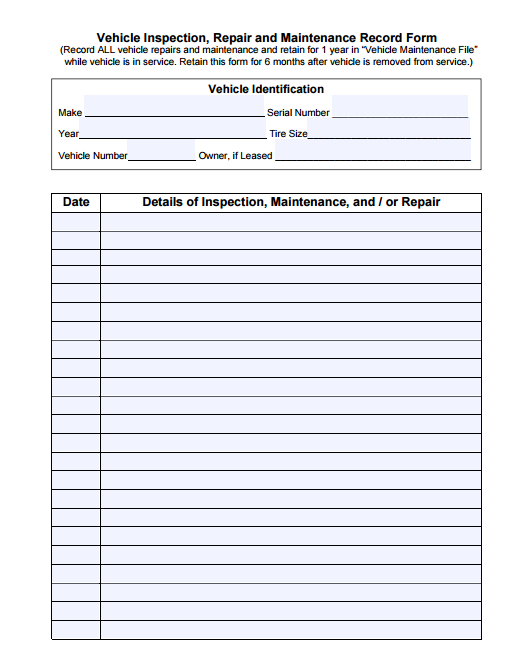 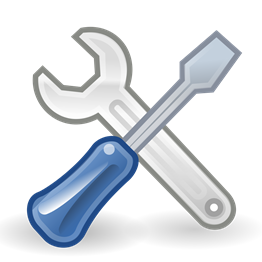 Insert your equipment repair form
[Speaker Notes: If any problems are noted in your post trip inspection be sure to record them and submit the information so that the truck can be repaired in time for the next event.

Go over your equipment repair form and how to fill it out.

Picture credit: Ohio, http://www.puco.ohio.gov/emplibrary/files/Trans/Enforcement/forms/Vehicle%20Inspection,%20Repair%20and%20Maintenance%20Record%20Form.pdf]
Check Records and Verify Total Materials Used
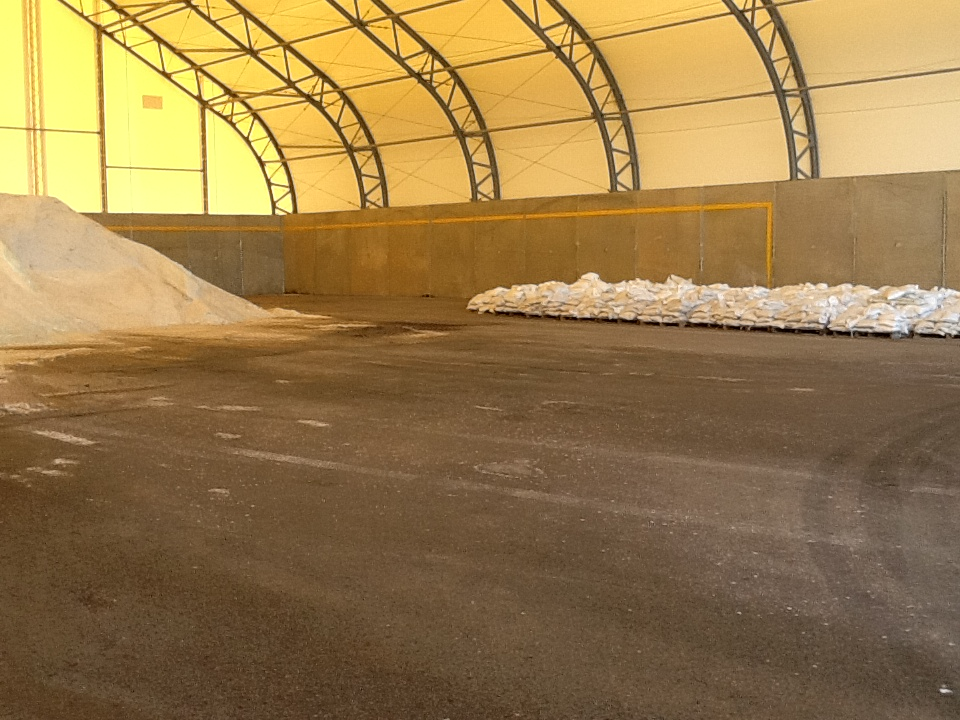 [Speaker Notes: As the winter progresses, reviewing records and verifying how much material has been used can help with planning, seeing if and when you need new shipments of salt, if a driver is over plowing, how well records are being kept. 

This can be looked at on a storm to storm basis and up to the current point of the season.

Photo credit: Fortin Consulting, Inc.]
Evaluate Your Plowing Strategy
What went well? What can be improved next season?
[Speaker Notes: The end of the season is where you can look at your plowing strategy: When do you start plowing? How efficient is it? Where can you make improvements?

Photo credit: Bloomington, MN]
Regain Time
Materials Used + Plowing Strategy = Regain Time
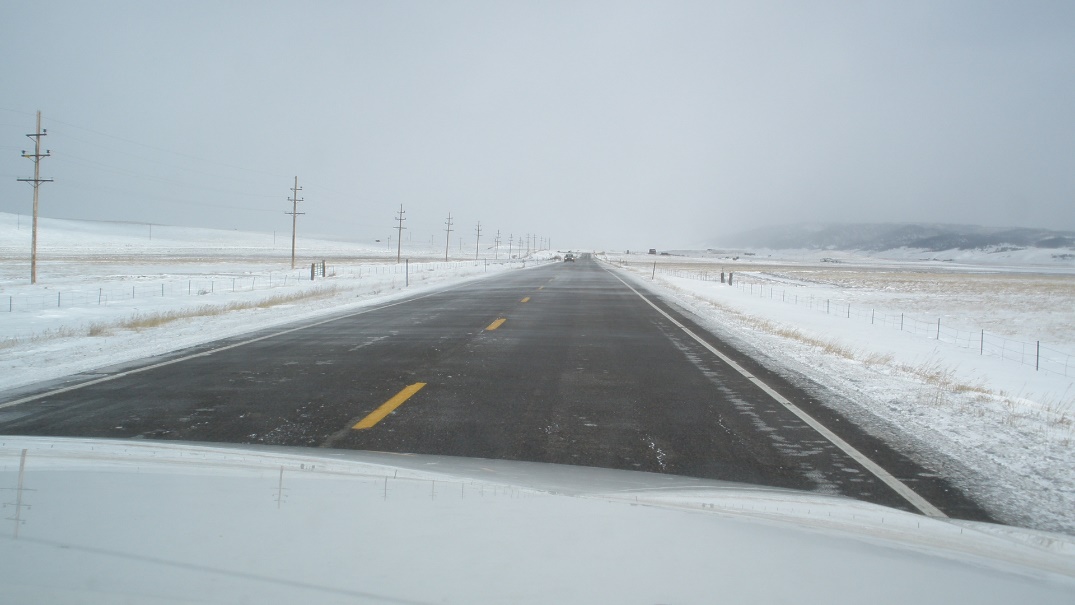 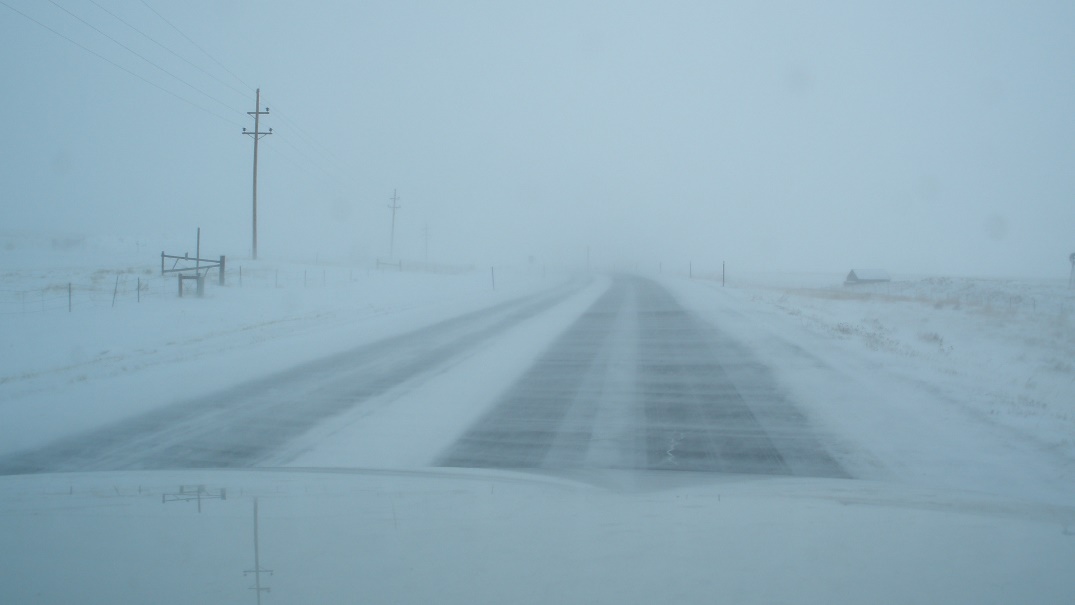 How did you do?
[Speaker Notes: Looking at regain time to analyze how well material  and plowing strategy was used for efficiency.

How did you do and how can you improve for the next event?]
Decision Making After the Season
Look at all records to summarize the season
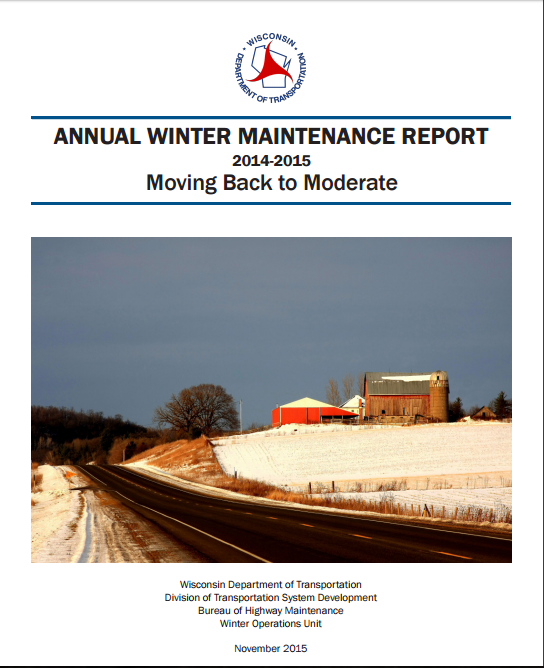 Insert a list of record keeping needed in your operation after the season
[Speaker Notes: Once you have the season summarized you can share a high level summary with your operators, you may release a report to the public. Get everybody on the same page.

Photo credit: Wisconsin DOT]
Cost-tracking
At the end of the year look at your costs to see where you can be more efficient

Per storm
Winter season total
Equipment purchases
Material purchases
Labor
Fuel
Maintenance
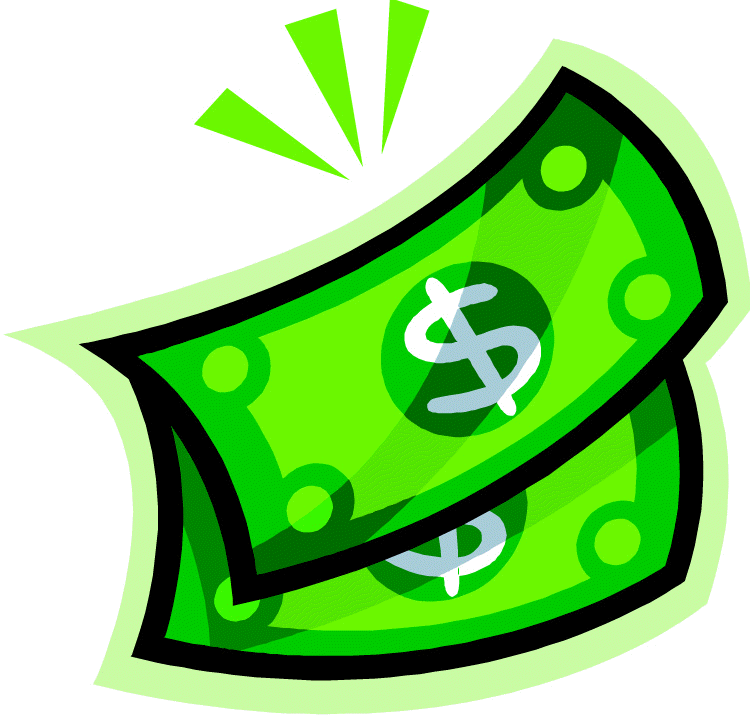 [Speaker Notes: Cost tracking is an important part of keeping things running. Costs per storm, for the entire winter season, equipment purchases, material purchases, labor, and fuel and maintenance all go into overall costs. Part of your job is to keep track and manage these costs.]
Planning
Use records of previous years to help predict future needs in materials, equipment, and maintenance.
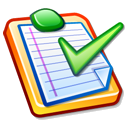 [Speaker Notes: While no season or even event is the same, you can use records of previous years to help predict future needs in materials, equipment, and maintenance.]
Record Keeping is Important!
You can’t break any records if you’re not keeping track!
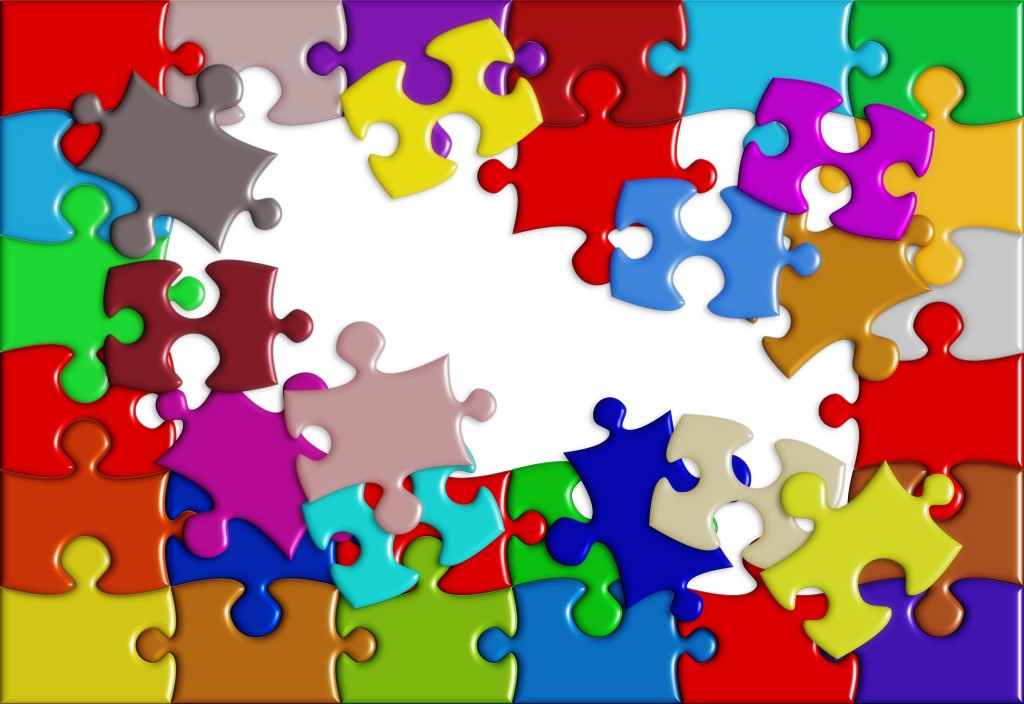 You are an important part of the record keeping puzzle!
Thank you for your good work!
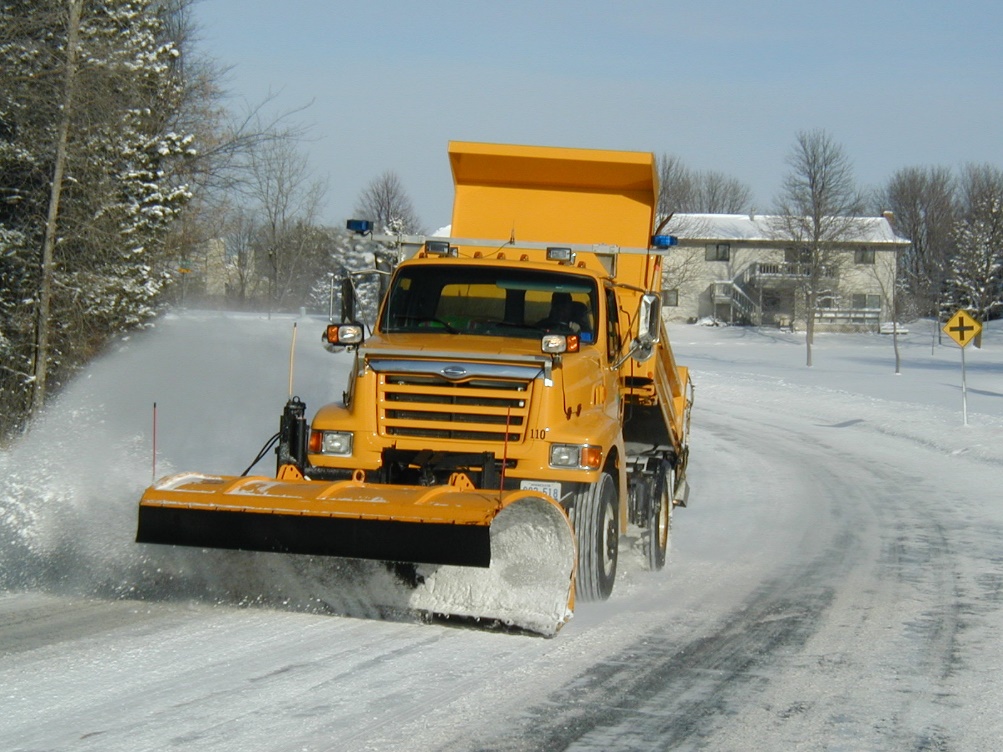 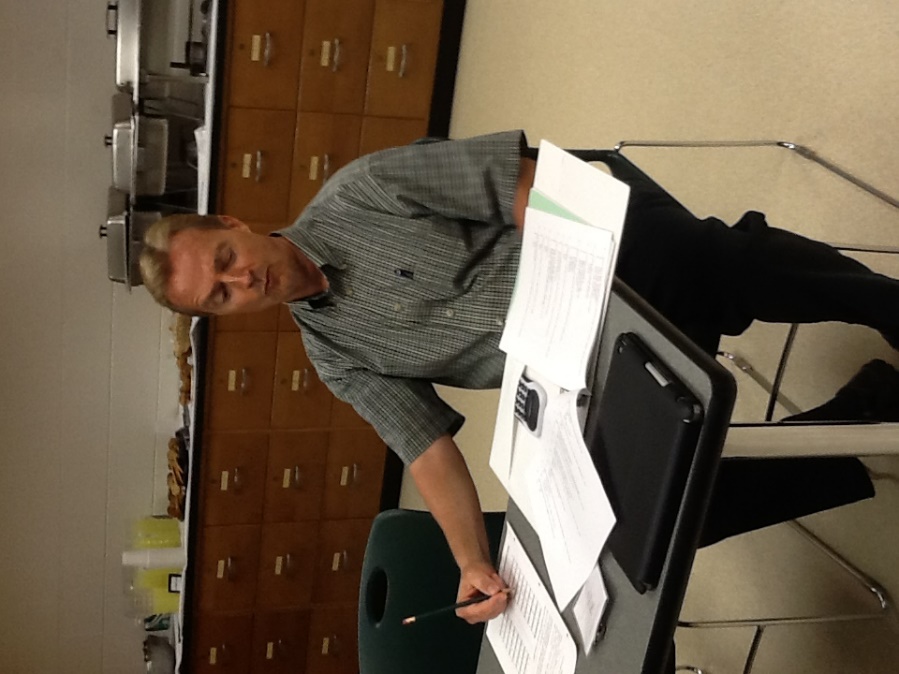 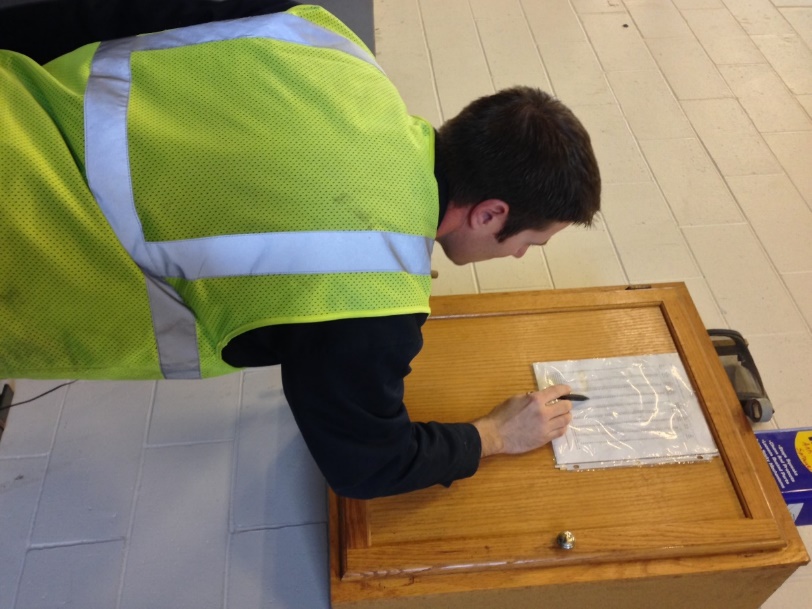 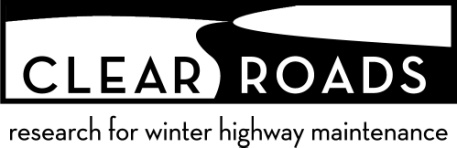 [Speaker Notes: Thank you for your time today.  Have a good winter!]
Acknowledgements
Training contents were developed by Fortin Consulting Inc., under the direction of the Clear Roads Advisory Team.
Connie Fortin – connie@fortinconsulting.com
    
Professional formatting and training aids were developed by the University of Minnesota, Center for Transportation Studies.
Jim Grothaus – Groth020@umn.edu
Ann Johnson – Johns421@umn.edu

Members of the Clear Roads Advisory Team include:
Mike Sproul, Dave Wieder, Cliff Spoonemore, Monty Mills, David Frame,
Mike Lashmet, Clay Adams, Justun Juelfs, and Tom Peters
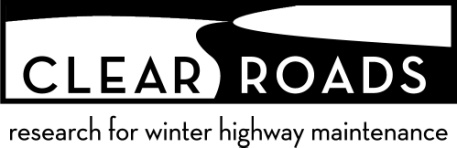 This presentation was developed with funding from the Clear Roads research program, which brings together transportation professionals and researchers from around the country to drive innovation in the field of winter maintenance.

	Find additional information and resources at 
		
		http://clearroads.org/
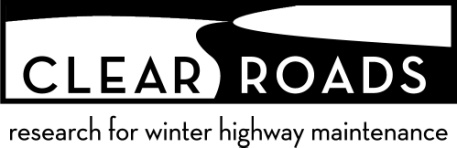 Additional resources
AASHTO Computer Based Training
Equipment Maintenance
Clear Roads Training Module 3: Spreaders
Clear Roads Training Module 23: Getting Ready for Winter
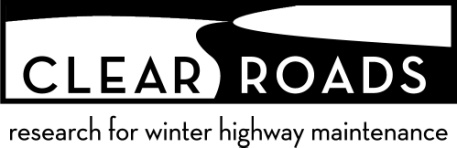